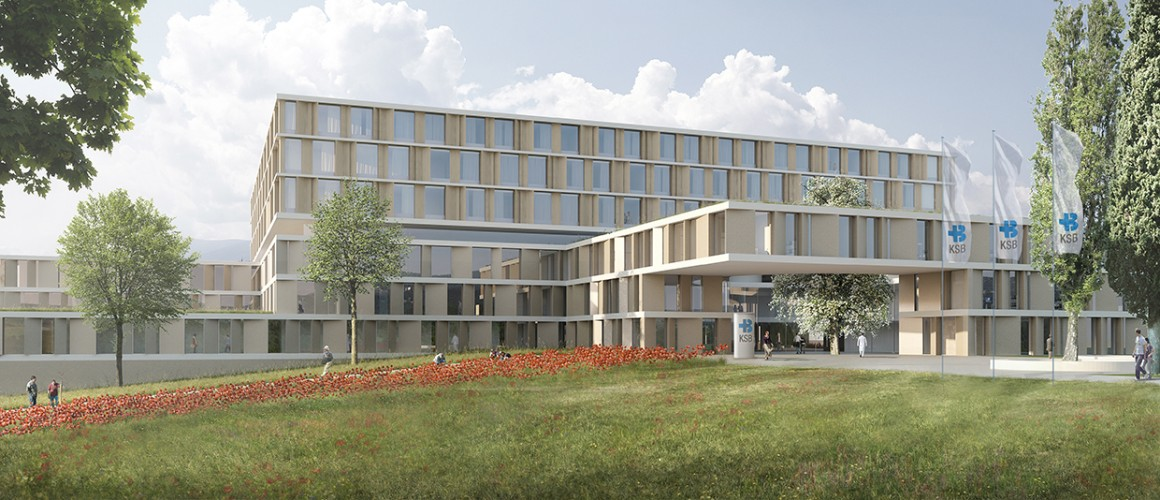 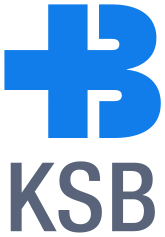 Steckbrief über mich
Vorname 
Nachname

Arbeitgeber
Funktion
Marco
Manfrin

Kantonsspital Baden
Versorgungslogistiker
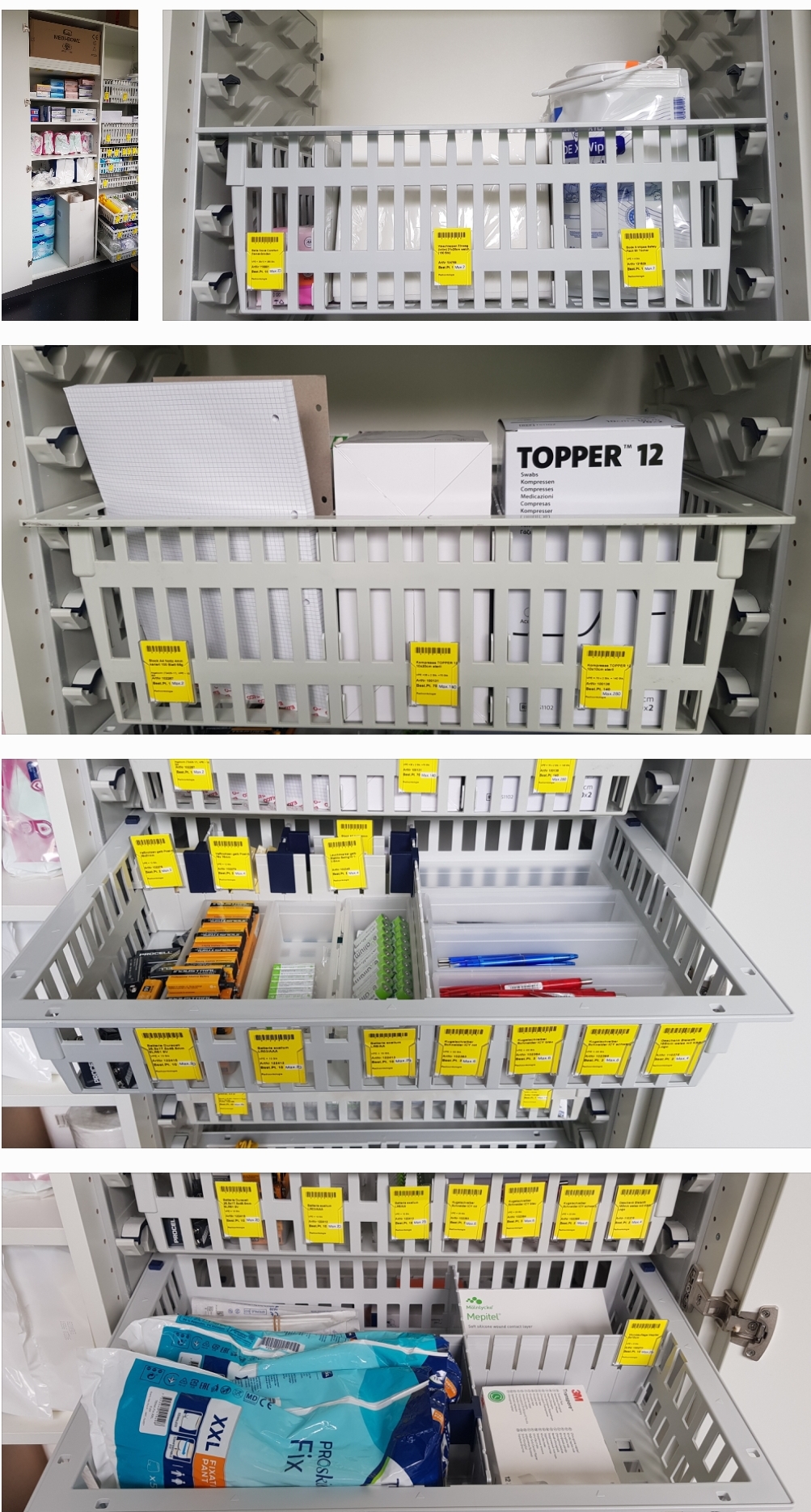 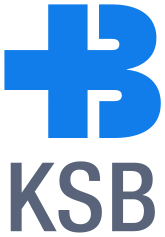 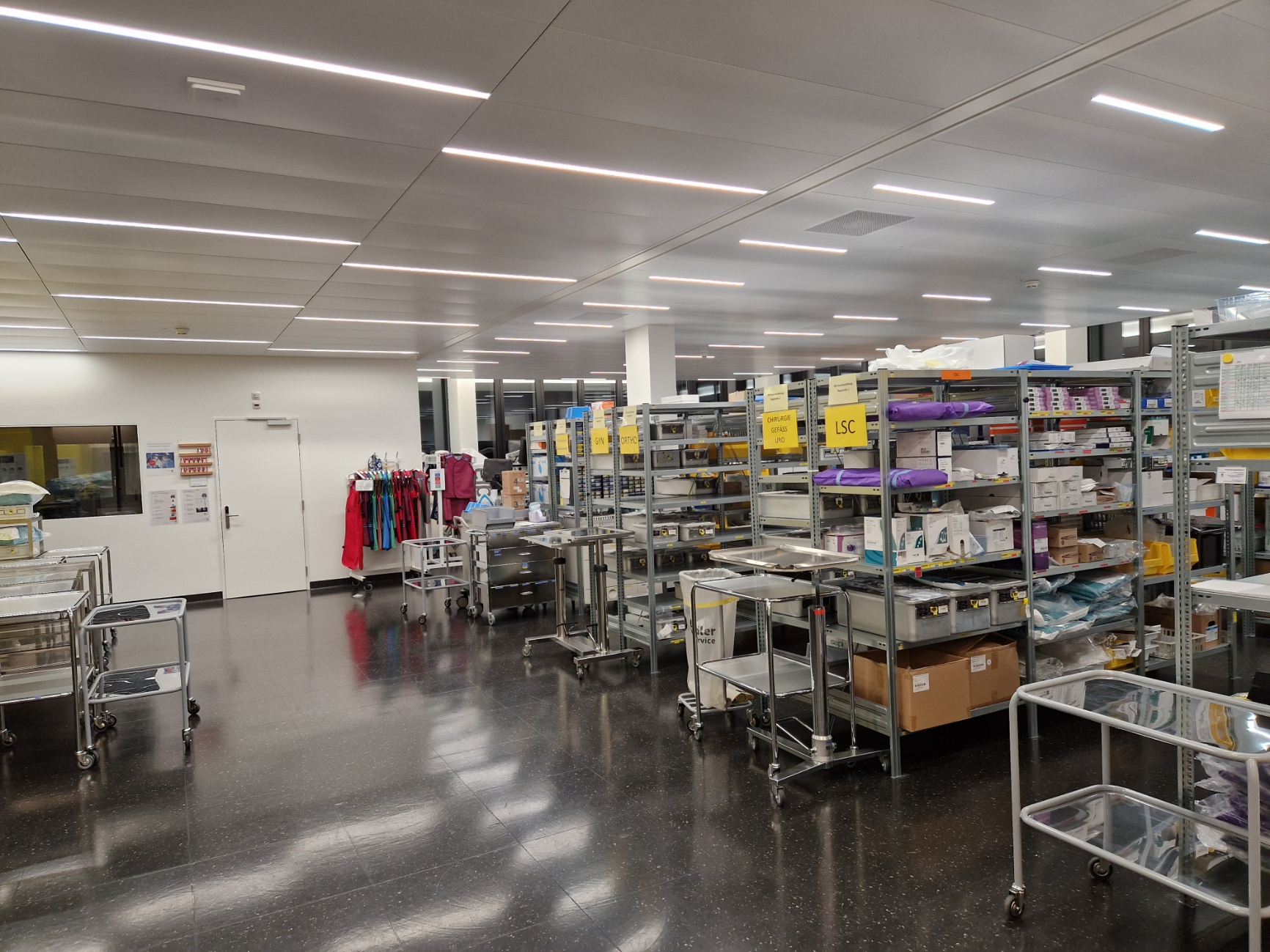 Themen
Nutzwertanalyse Stapler
Planung interne Transporte und der Entsorgung
Problemlösungszyklus
Layout Lager- und Kommissionierzone
Flussdiagramm Palettentausch
Wahl vom Tauschpool 
Entsorgungskonzept
Nutzwertanalyse Schubmaststapler Jungheinrich (Neu)
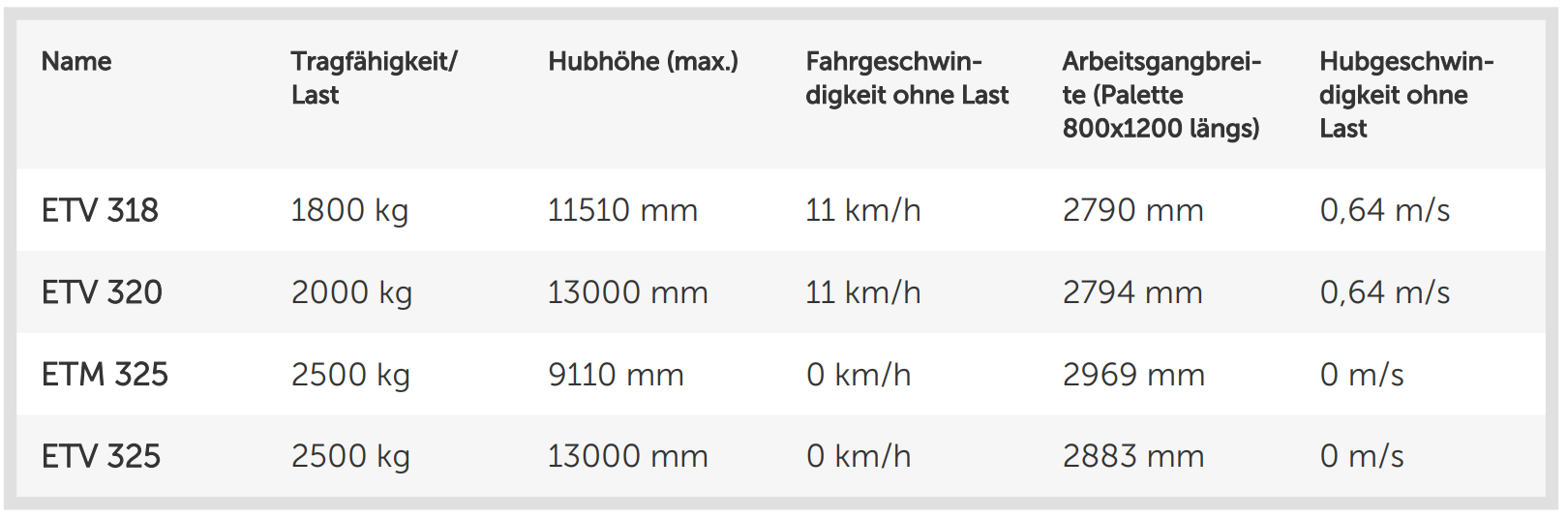 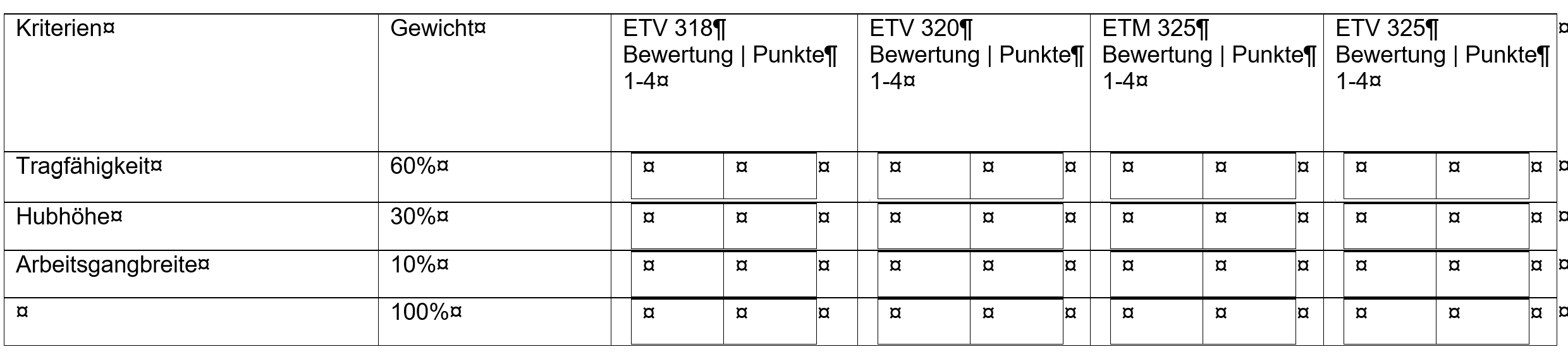 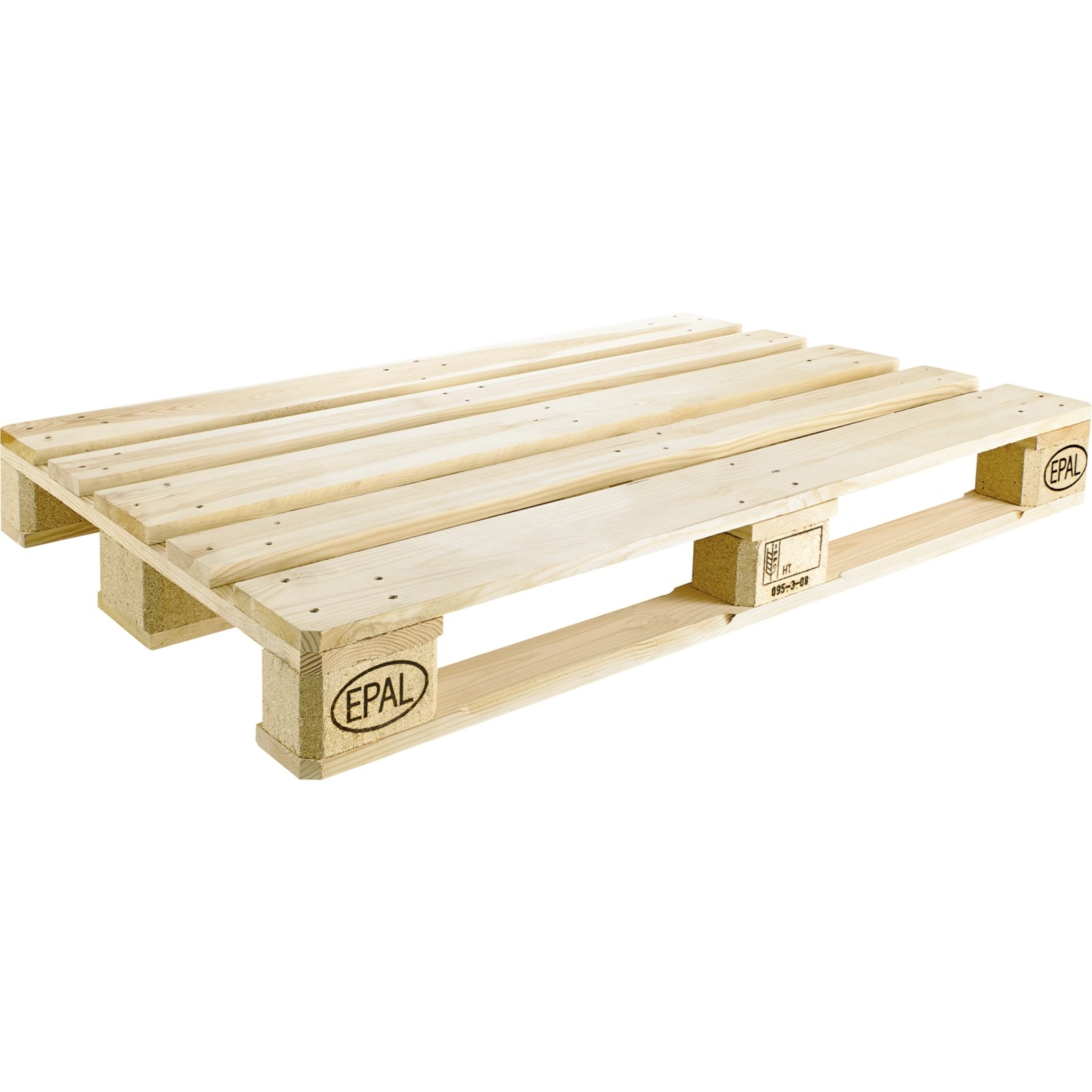 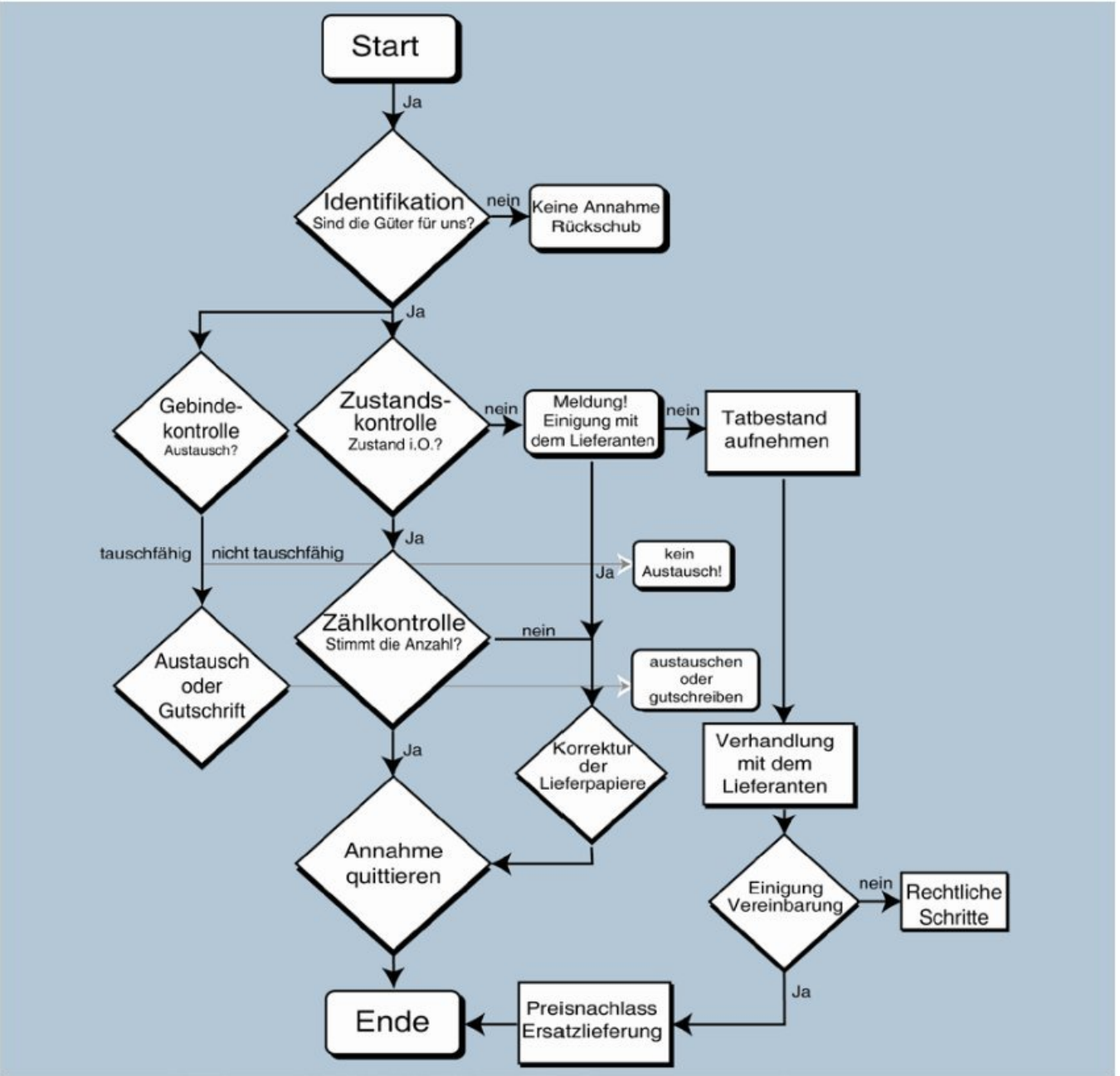 Entsorgungskonzept
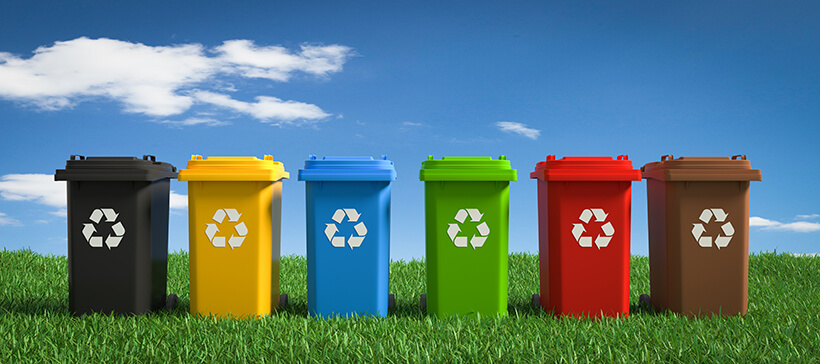 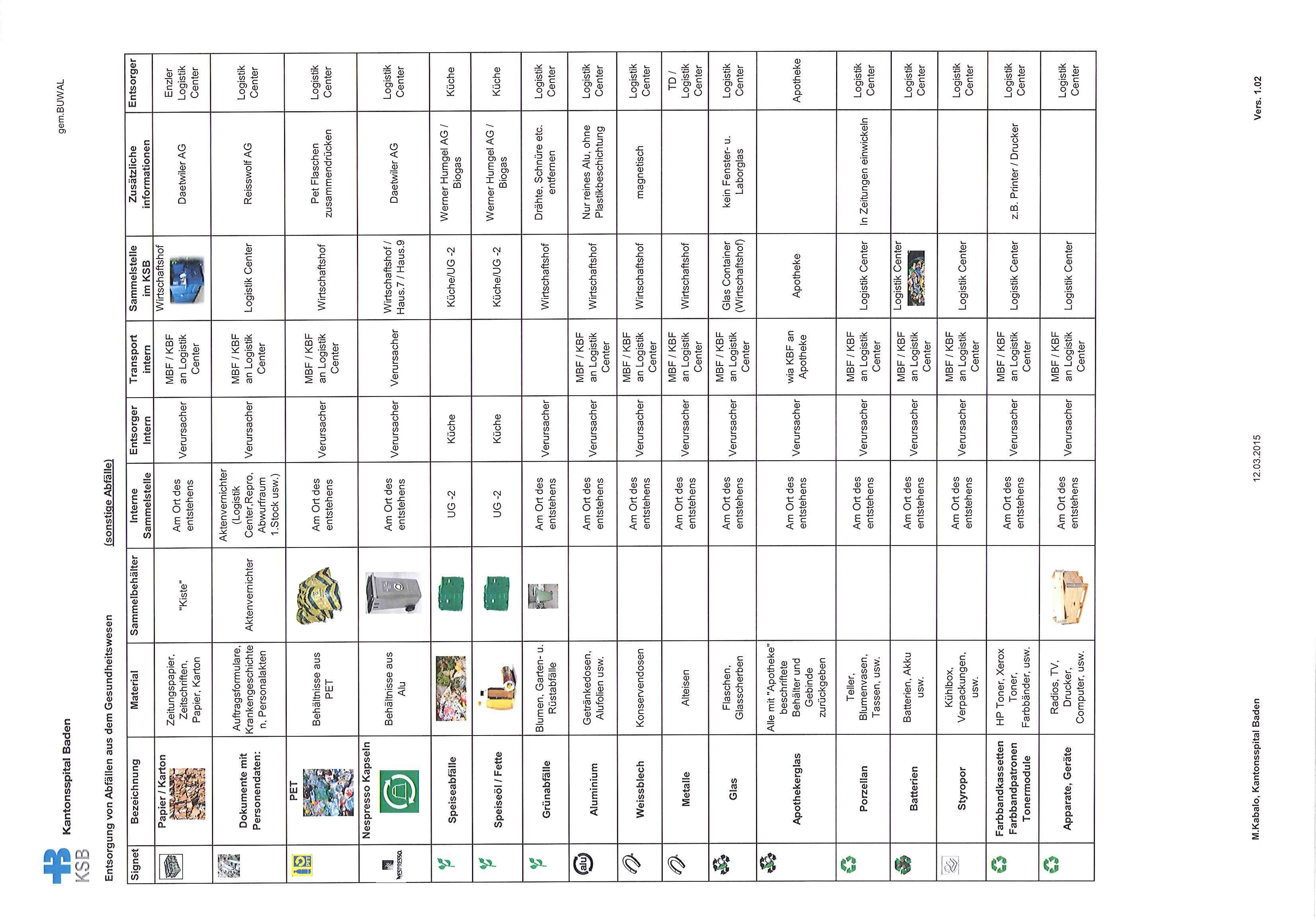 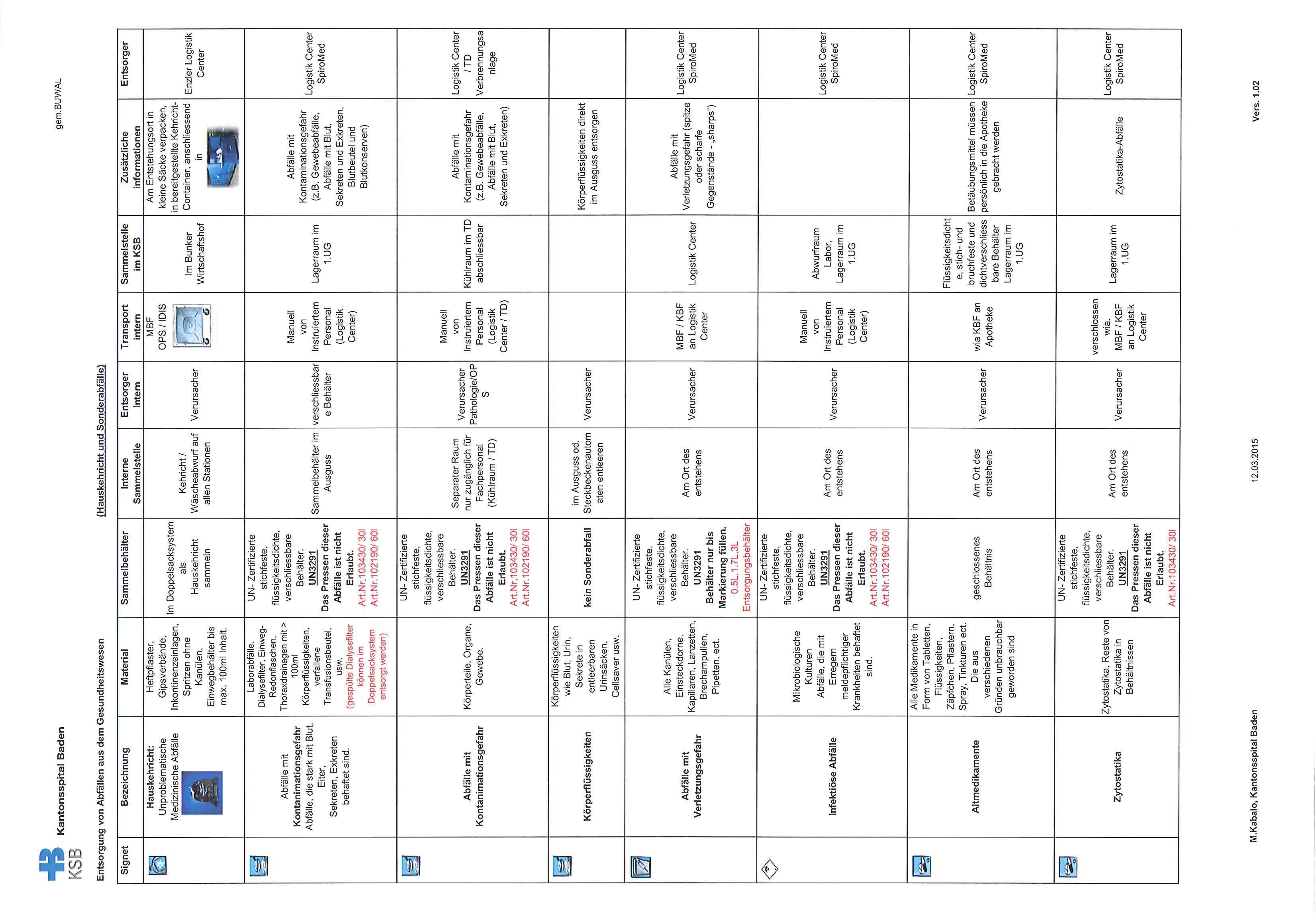 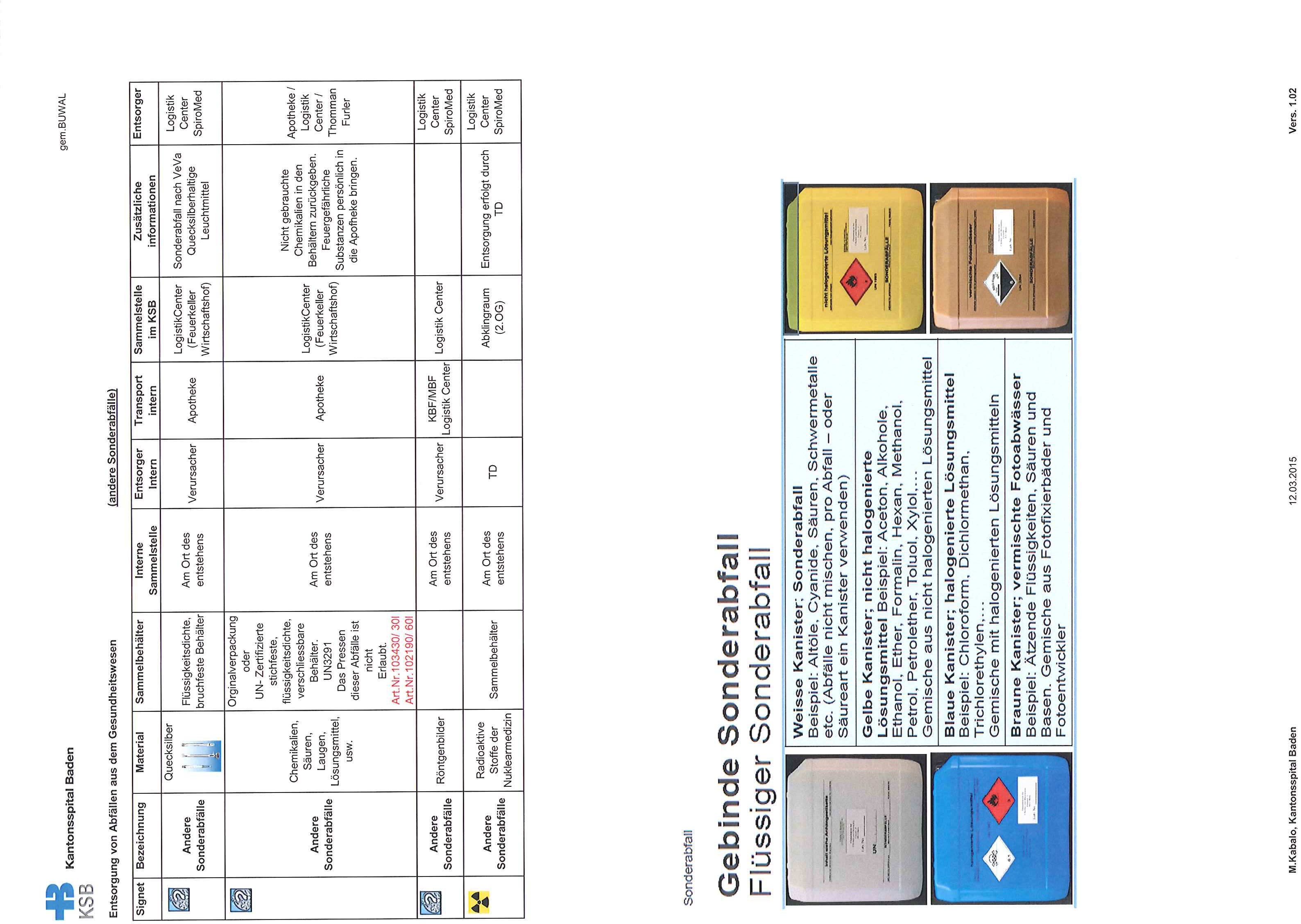 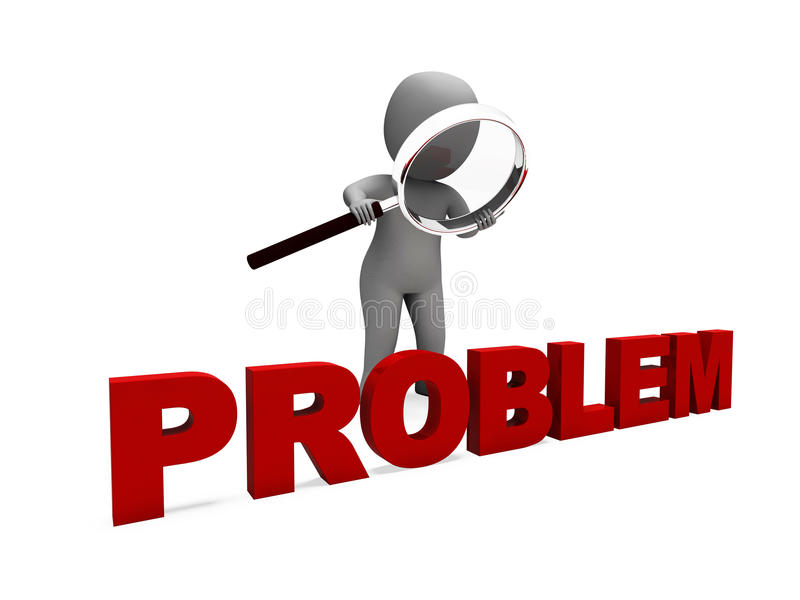 Problemlösungszyklus